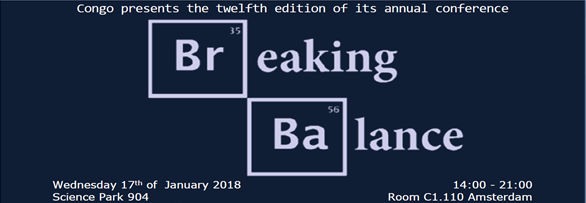 Kaartjes zijn 8 euro. Als je nu een kaartje koopt dan is dit inclusief:
• Toegang tot praatjes van sprekers
• Toegang tot de experience room
• Gratis diner
• Gratis koffie en thee
• Netwerkborrel
• Een goodiebag

Te verkrijgen op congo.eu